Anatomia chirurgica  del collo
Richiami clinici
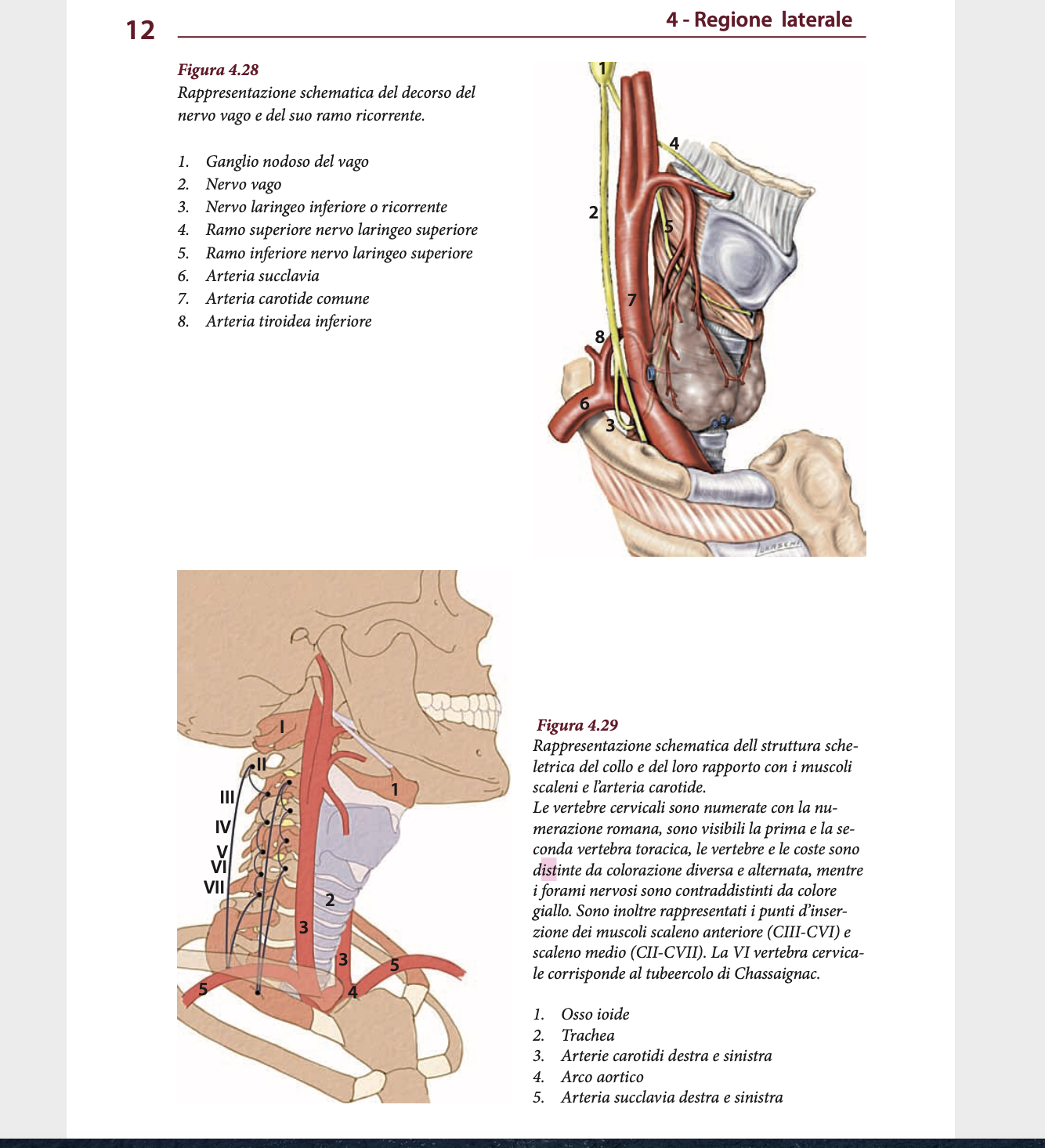 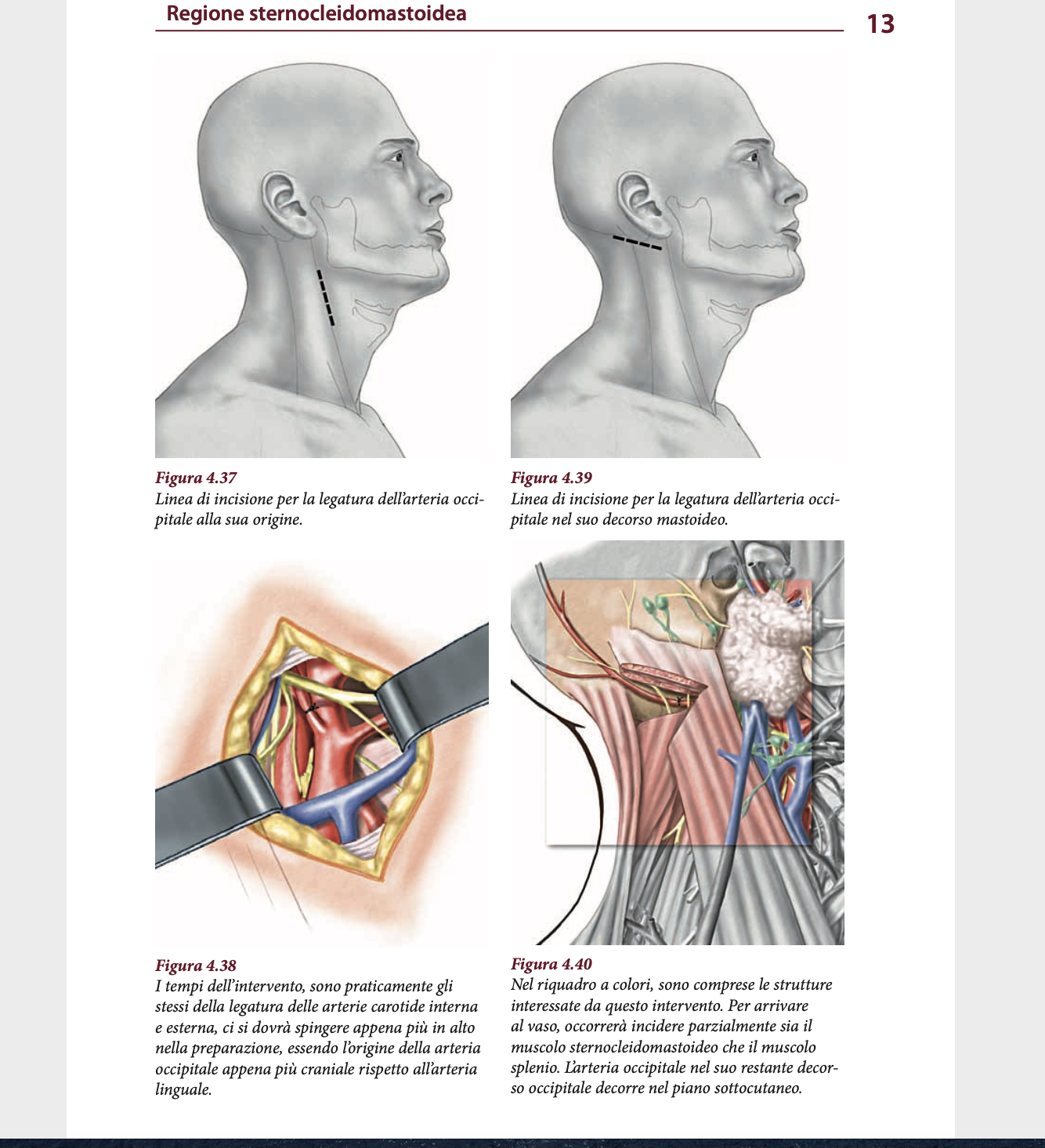 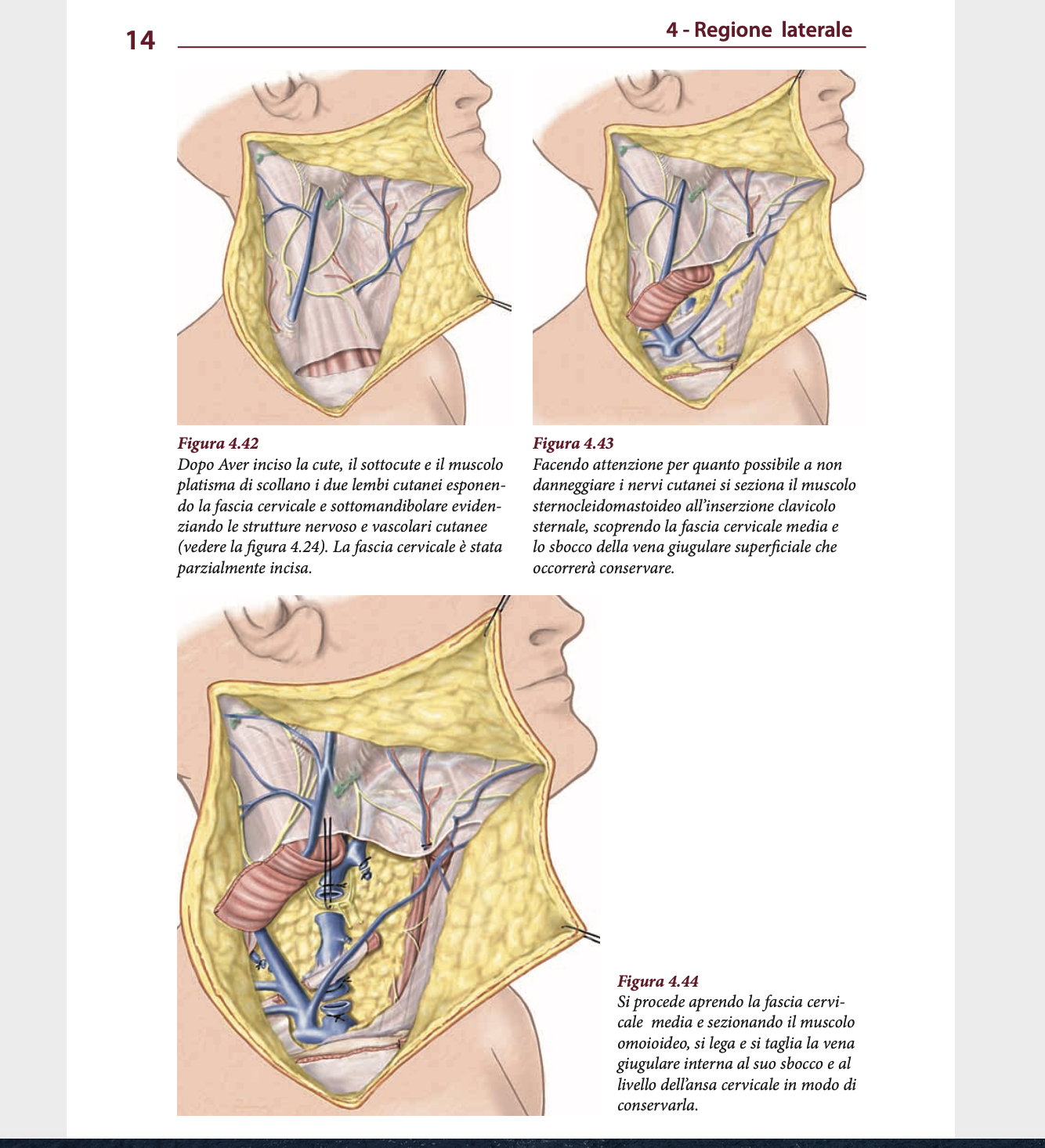 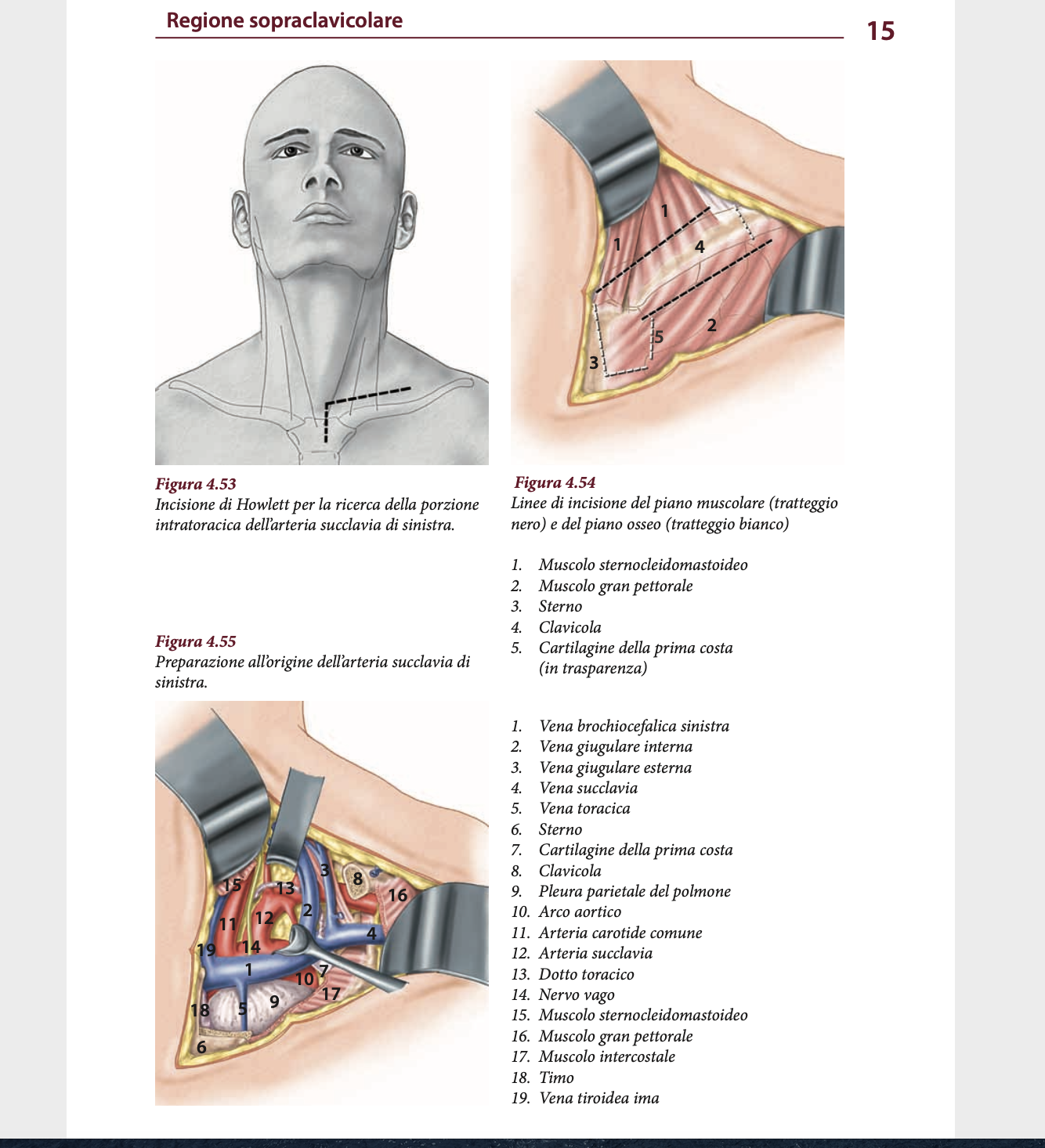 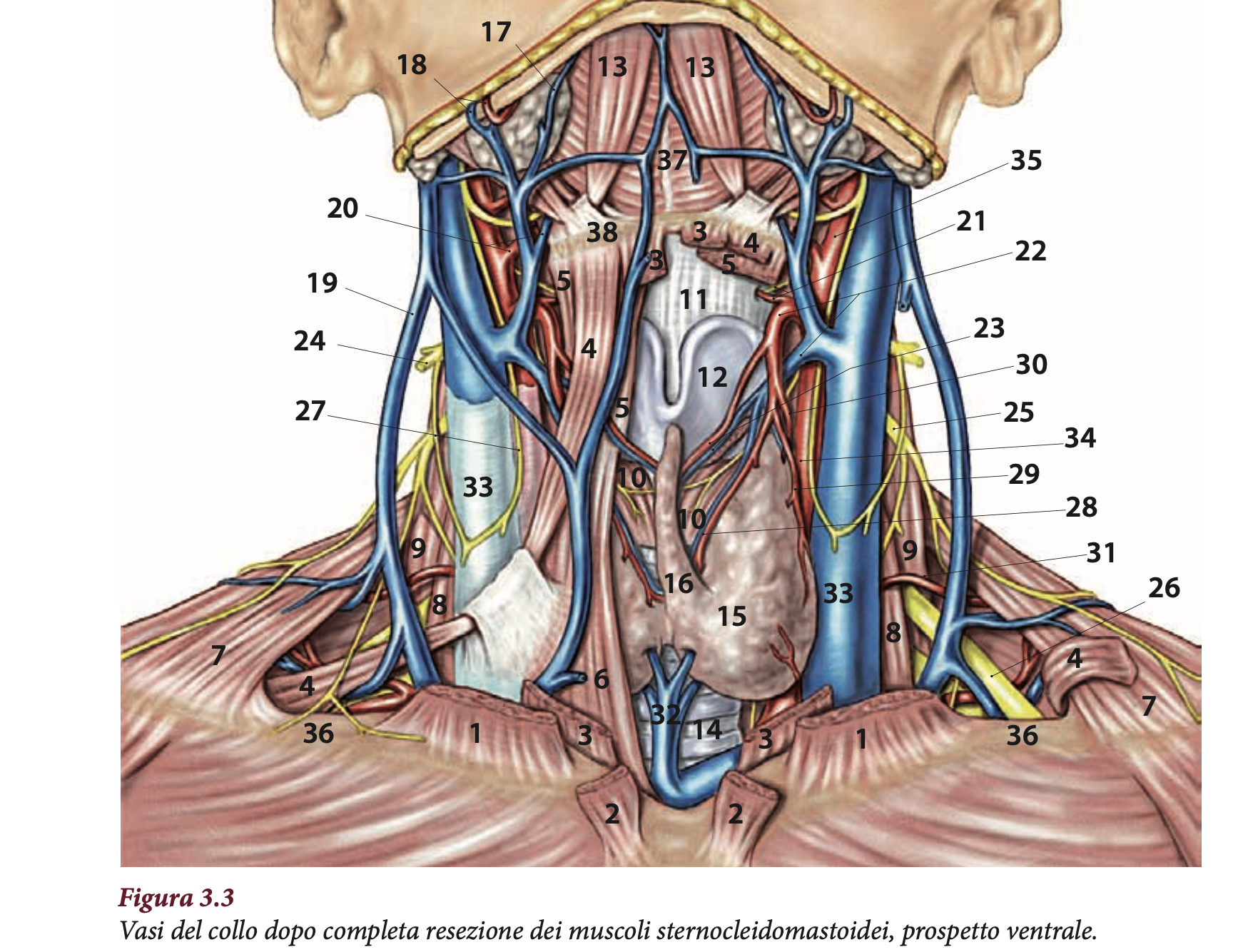 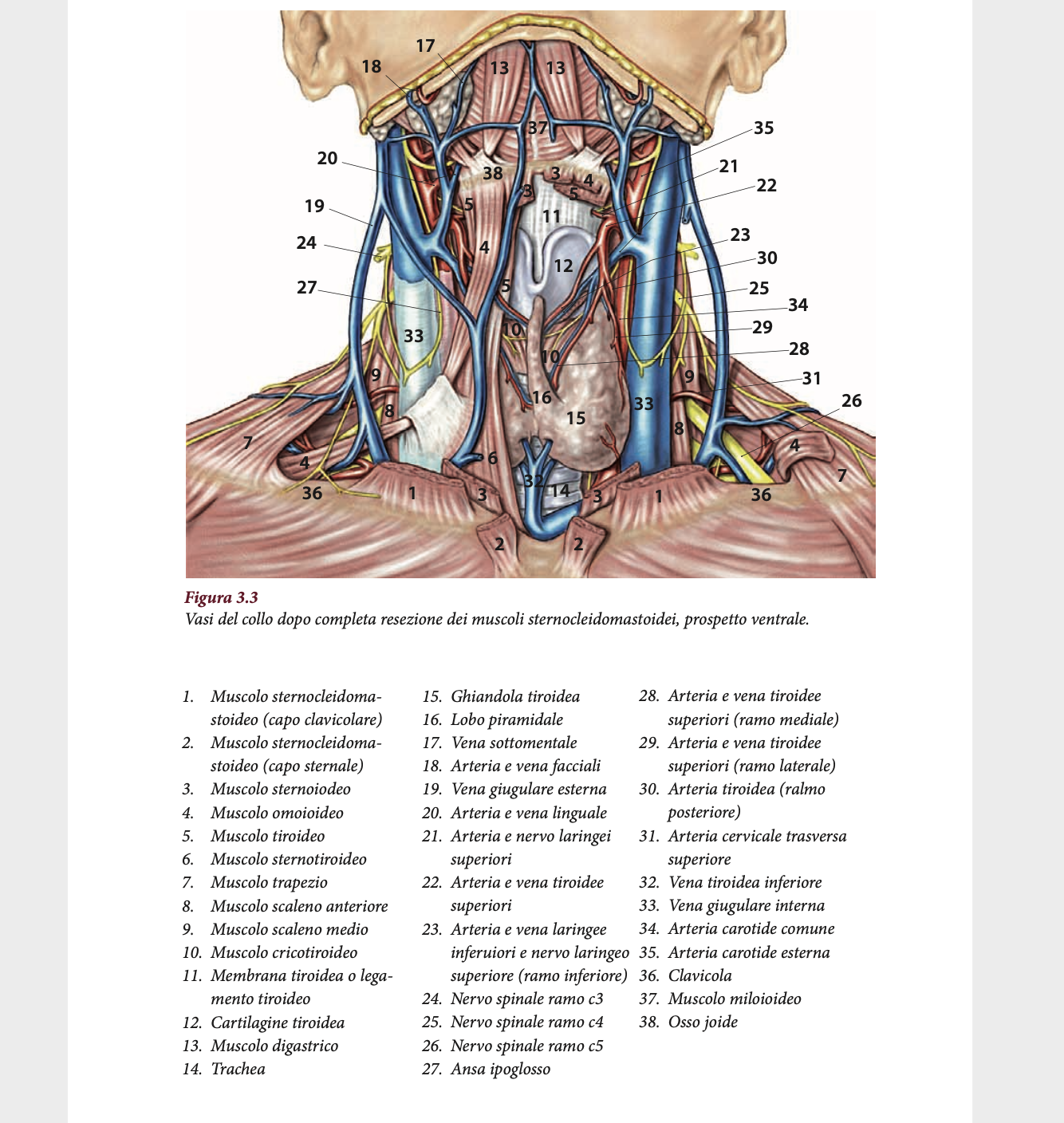 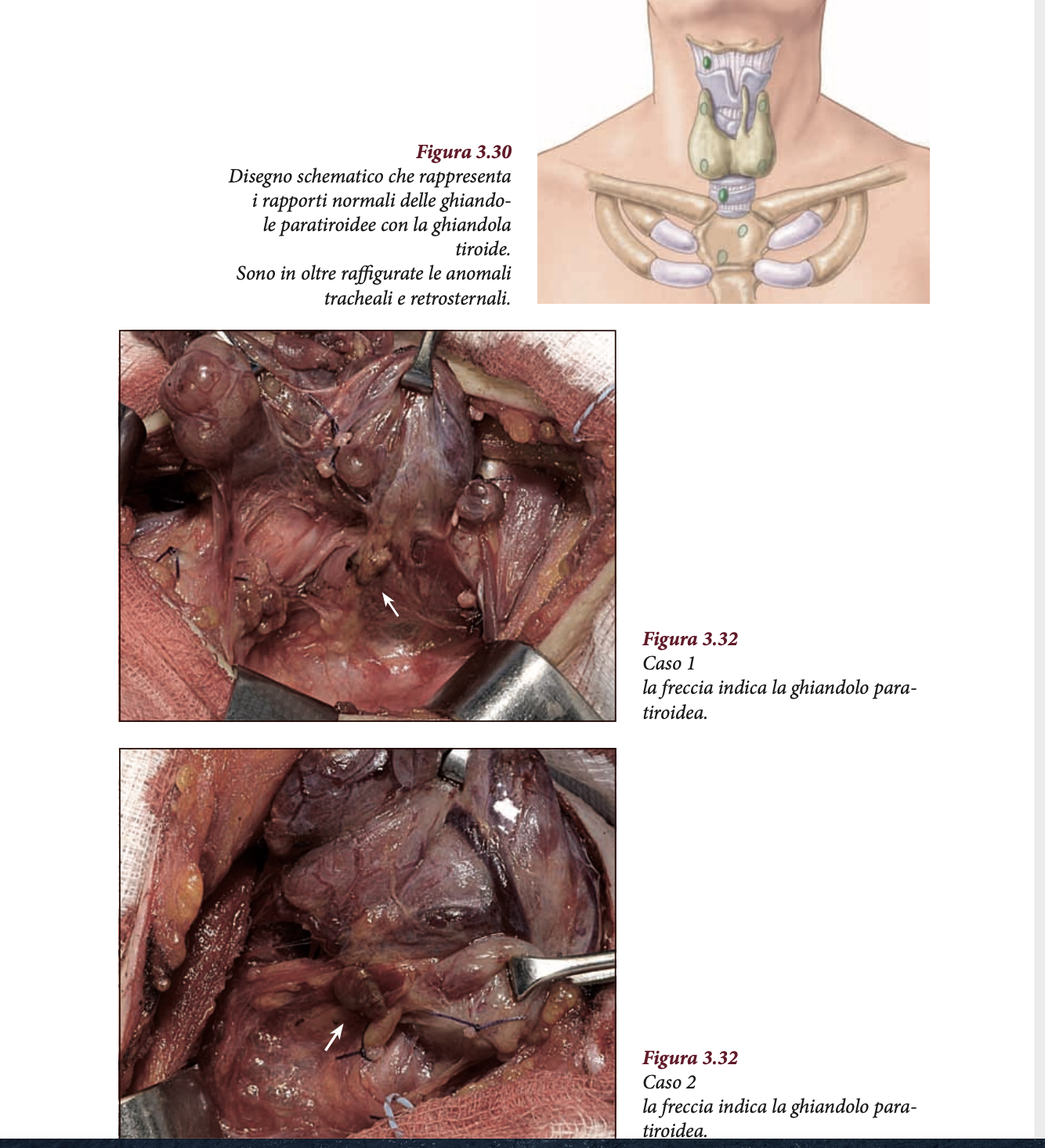 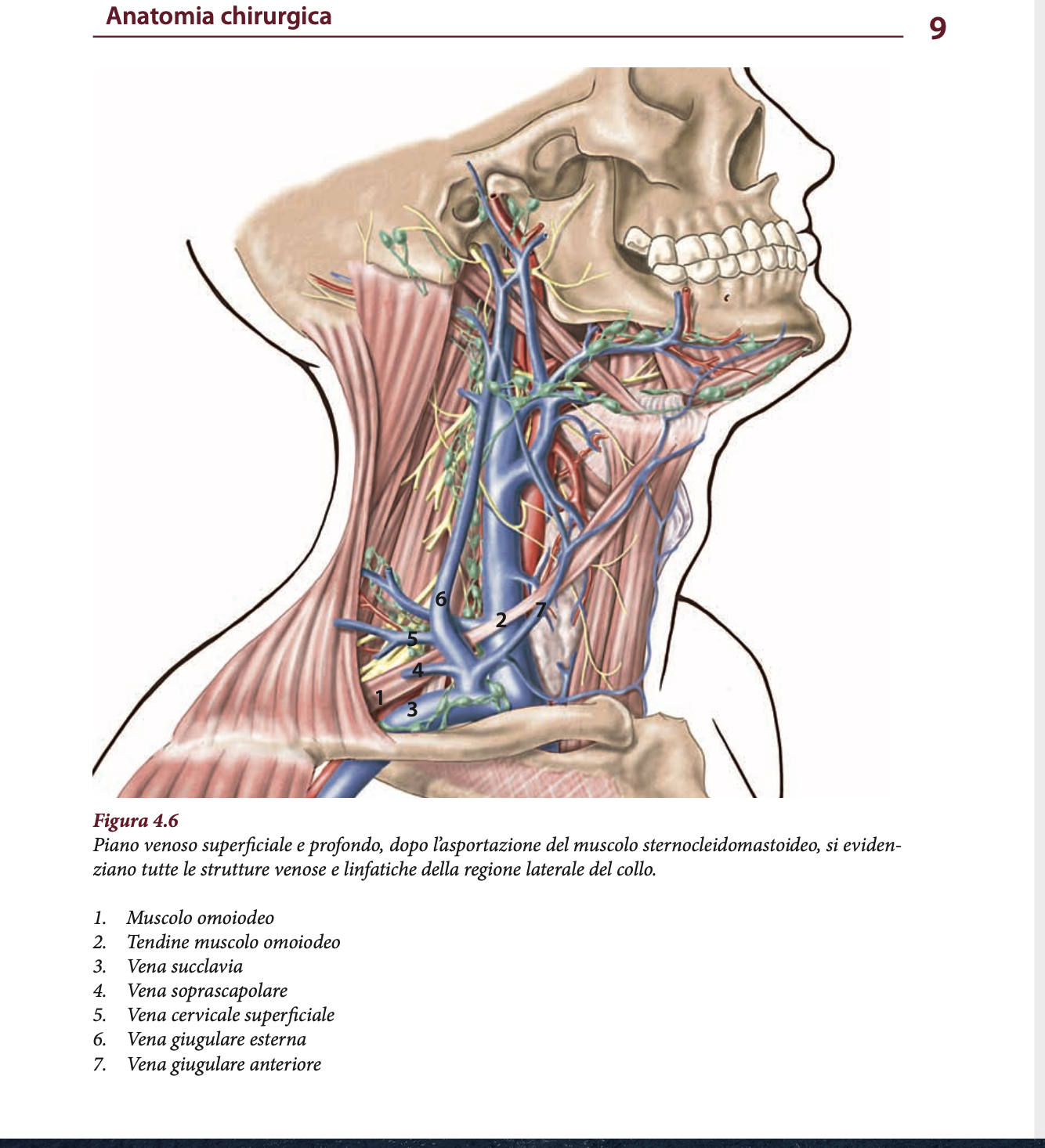 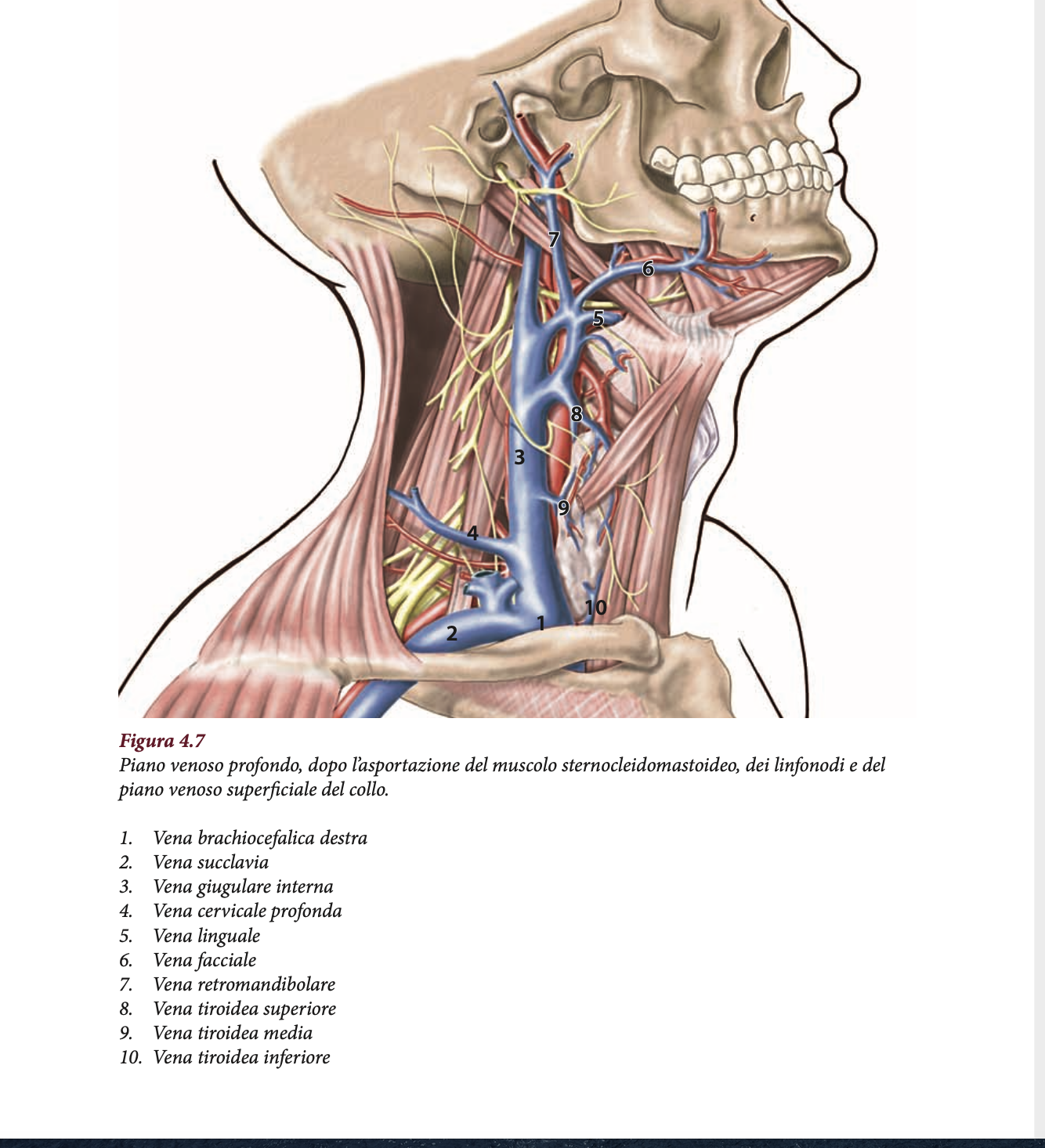 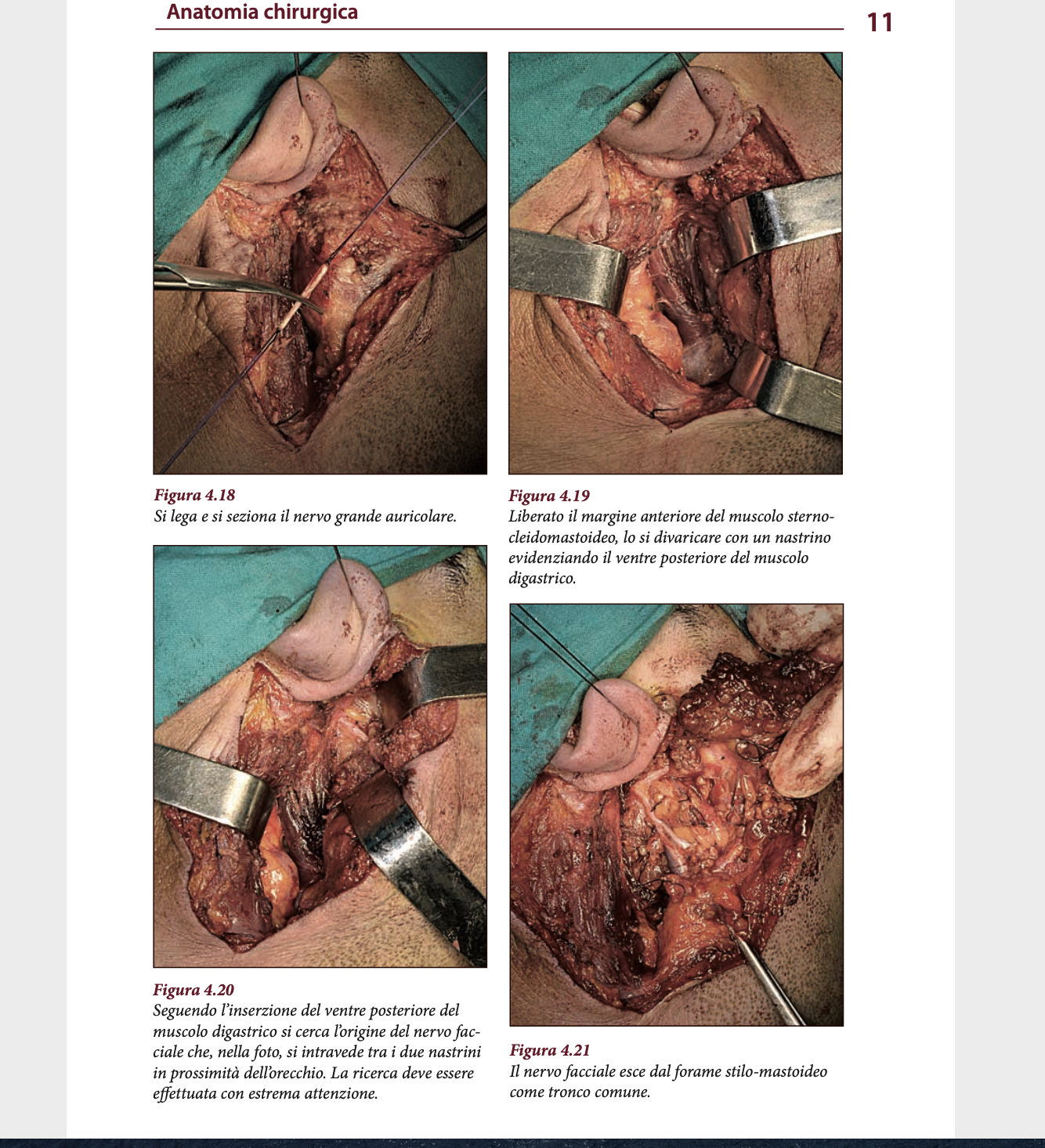